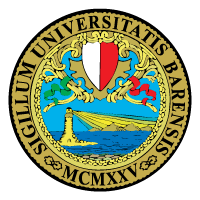 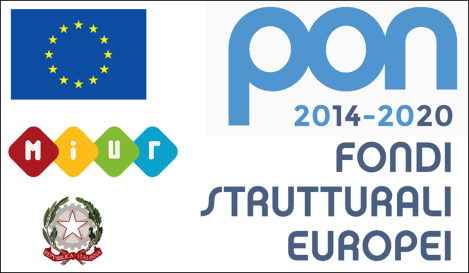 Elaborazione di immagini satellitari tramite tecniche di deep learning per il monitoraggio delle aree metropolitane
Dottorando: Roberto Cilli
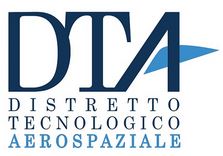 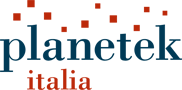 Sommario
Progetto Copernicus
Missioni Sentinelle
Monitoraggio ambientale
Machine Learning
Progetto Formativo
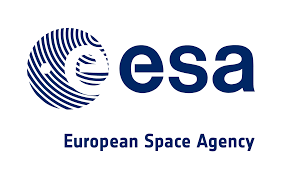 Progetto Copernicus
Copernicus è un programma aerospaziale europeo finalizzato a:
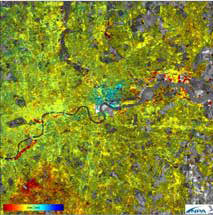 Monitorare la terra, l’ambiente, gli ecosistemi
Gestire crisi o rischi di sicurezza dovute a disastri 
Contribuire al soft power europeo
Libera condivisione dei dati 
Perseguire lo sviluppo economico e creare nuovi posti di lavoro (economia digitale)
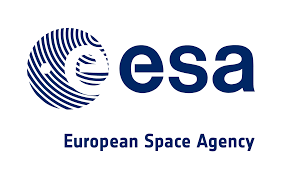 Progetto Copernicus
COPERNICUS si basa su costellazioni di uno o due satelliti, chiamati Sentinelle, specializzati in precise applicazioni:
 I Sentinel-1, producono immagini radar di terre emerse ed oceani;  Sentinel 1-A lanciato 3 aprile 2014
 I Sentinel-2, satelliti ottici, sono stati progettati per l’osservazione multi spettrale delle terre emerse;  Sentinel 2-A  lanciato  il 23 giugno 2015 
 Sentinel-3  a specializzazione oceanografica e terrestre;              Data di lancio 16 febbraio 2016
Sentinel 5-Precursor, satellite a bassa orbita, monitora la composizione chimica dell’atmosfera; Lanciato il 13 Ottobre 2017
Copernicus per il monitoraggio ambientale
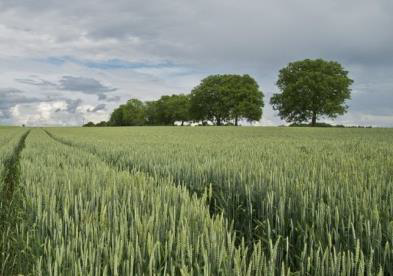 Valutazioni periodiche dello sviluppo di aree coltivate; 
Previsioni di raccolto; 
Valutazione fabbisogno idrico legato a pratiche agricole
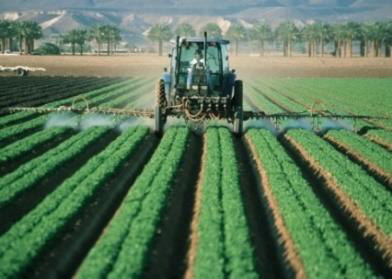 [Speaker Notes: stima del raccolto; 
valutazione della sicurezza alimentare;]
Machine Learning
In tempi recenti metodi di Machine learning  sono stati sviluppati per  analisi di immagini provenienti da satellite
Tali metodi sono impiegati per eseguire mappature di territori mediante segmentazione e classificazioni di oggetti (Sonobe et al., Pirotti et al.)
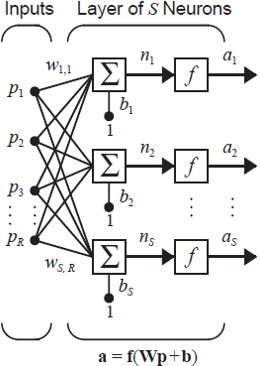 Progetto Formativo
-Acquisizione competenze per elaborazione standard di immagini satellitari (mese 1-6)
-Implementazione tecniche machine learning su piattaforme di calcolo scientifico ad alte prestazioni (mese 7-19)
Acquisizione competenze base  nel settore del telerilevamento  presso Planetek Hellas (6 mesi)
Acquisizione comprensione modalità di integrazione misure in-situ e da remoto presso DTA (1 anno)
-Test e validazione dei risultati. (mese 25-36)
Bibliografia
F. Pirotti,  F. Sunar,  M. Piragnolo “Benchmark of Machine Learning for classification of a sentinel-2 image. “
R.C. Gonzales, R.E. Woods “Digital Image processing” 3rd edition
J.Hertz, A. Krogh “Introduction to the Theory of Neural Computation” 1st edition
Rei Sonobe , Yuki Yamaya, Hiroshi Tani , Xiufeng Wang, Nobuyuki Kobayashi  and Kan-ichiro Mochizuki (2017): Assessing the suitability of data from Sentinel-1A and 2A for crop classification, GIScience & Remote Sensing
Grazie per l’Attenzione
Missioni Sentinel
Missione Sentinel 2
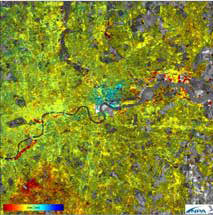 Monitoraggio rischi dovuti a movimento crosta terrestre
Mappatura periodica superfici terrestri: aree urbane, terreni e foreste.
Mappatura a sostegno dell’aiuto umanitario in paesi di crisi
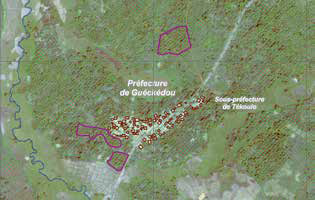 [Speaker Notes: Estratto della mappa di riferimento di Meliandou, Guinea, 2014
(Crediti: servizio Copernicus di gestione delle emergenze).


Questa mappa di Londra mostra le aree di subsidenza (rosso) e di sollevamento
del terreno (blu) in tutta la città. Gli effetti degli scavi per la metropolitana
sono visibili nell’angolo in basso a sinistra, l’area blu centrale è dovuta
all’innalzamento del livello delle falde acquifere.
Mappa del rischio geologico nella citta di Londra
(Crediti: Pangeo / Fugro NPA).]
Sonobe et al. (2017)
La mappa mostra i dati acquisiti da Sentinel 1-A il 24 Luglio 2016 
(polarizzazione VV)
Sonobe et al. (2017)
Mappa di classificazione dei raccolti  realizzata mediante KELM (Kernel Extreme Learning Model)
Sonobe et al. sostengono che la classificazione delle immagini da satellite è realizzata ancora manualmente (Ministero della agricoltura e della pesca giapponese, 2016)